Неделя зимних игр и забав
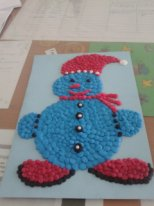 Старшая группа 32 «Б»
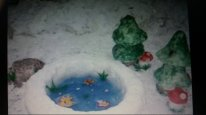 Цели – обеспечить воспитанников полноценным активным отдыхом на зимней прогулке, предоставить им возможность участвовать в разнообразных играх и забавах.
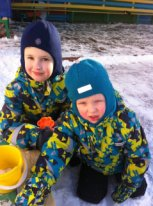 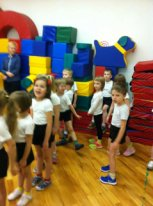 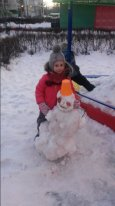 Понедельник «День юного скульптора».Цель: дать представление о профессии строителя, воспитывать уважение к человеку труда, пополнить знания о конструкциях домов.
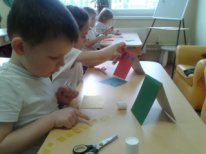 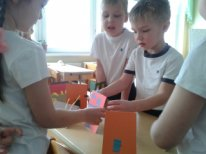 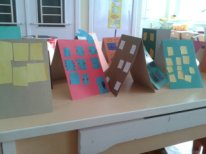 Музыкально-литературная композиция «В гости к музыке»( по произведениям П.И.Чайковского).
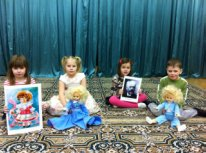 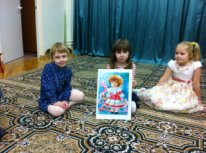 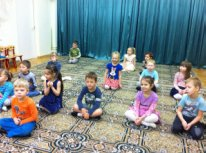 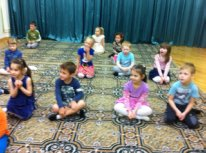 А теперь мы скульпторы на прогулке!!!Цель: объединить детей общей целью, развить фантазию, конструктивные навыки.
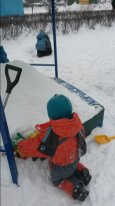 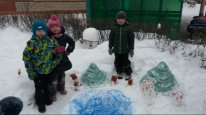 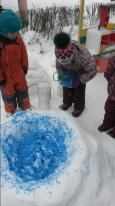 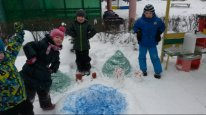 Вторник «По сказочным дорожкам»Цель: развивать интерес к театрализованным представлениям, поощрять творческую инициативу детей, желание взяться за роль
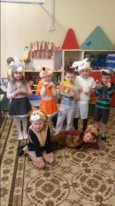 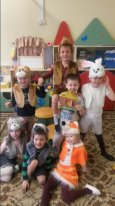 Среда «Игры народные, подвижные, хороводные»Цель: поддерживать интерес к русским народным подвижным играм, учить выполнять правила игры, проявлять дружбу и взаимопомощь
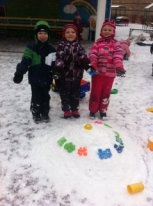 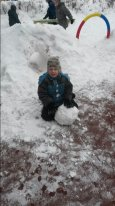 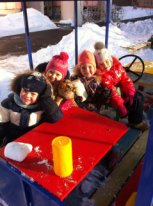 Четверг «…Ах, ты Зимушка-Зима!»Цель: беседа о зимних видах спорта, приобщение детей к традициям большого спорта, укрепление здоровья детей.
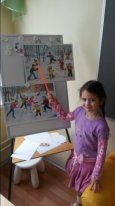 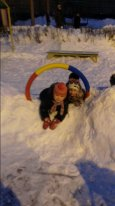 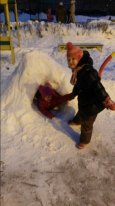 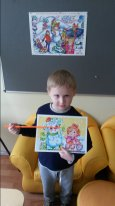 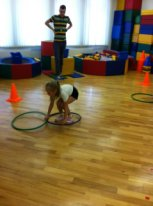 Пятница «Зимние игры и забавы»Цель: отобразить в рисунках, лепке, аппликации зимние развлечения, передать чувство радости, подвести итог конкурса на лучшую постройку.
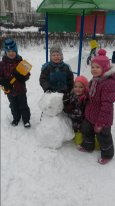 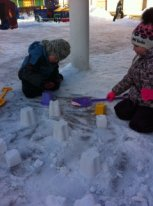 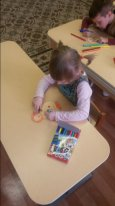 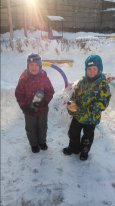 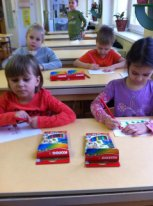 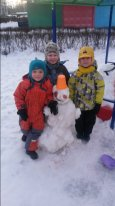 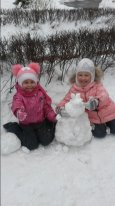